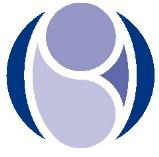 South East 
Strategic 
Partnership for
Migration
Sarah Spain Principal Social Worker for Unaccompanied Migrant Children, South East England Councils
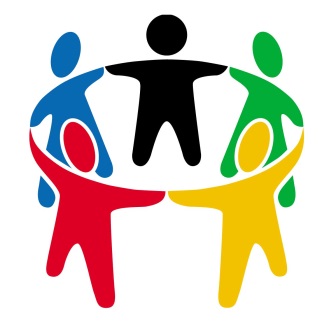 What is a Strategic Partnership?A Strategic Partnership provides a leadership, co-ordination and advisory function for migration.
Separated and Unaccompanied Asylum Seeking Children in Scotland November 2017
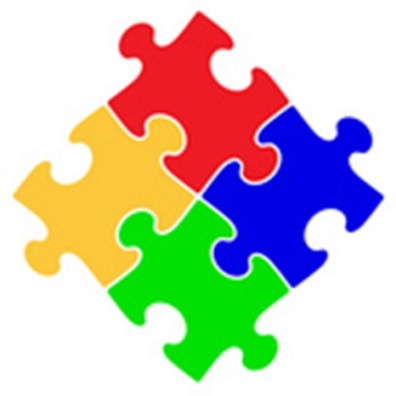 North East
North West 
East Midlands
West Midlands
Yorkshire & Humber
London
South West
South East
There Are Nine Strategic Partnerships Across England.
Legislation and Guidance Underpinning the NTS
Part 5 of the Immigration Act 2016 contains provisions for the transfer of responsibility for unaccompanied asylum seeking and refugee children in England

Section 69 creates a mechanism to transfer responsibility for caring for unaccompanied asylum seeking and refugee children from one local authority to another.  

Section 72 enables the Secretary of State to require local authorities to cooperate in the transfer of unaccompanied migrant children if they are unwilling to do so on a voluntary basis, by creating a scheme for the transfer of the functions of one local authority to another local authority in accordance with arrangements under section 69 and directing the relevant local authorities to comply with the scheme.
Each of the nine regions is responsible for managing the multiple asks from central government on local authorities.
Syrian Vulnerable Persons Scheme
Vulnerable Childrens  Resettlement Scheme
UASC including Dubs & NTS cases
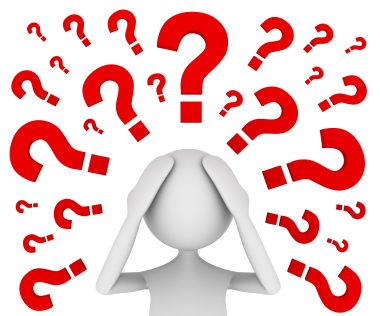 What is my role?
I Co-ordinate the dispersal of UASC via the NTS for the South East of England 
Working together with all 19 LA’s in the South East to identify and overcome pressures/barriers to engagement in the scheme.
Working across all agencies voluntary and statutory to support engagement.
So What is the National Transfer Scheme?
What - The National Transfer Scheme (NTS) is the conduit by which the government ensures the equal dispersal of unaccompanied asylum seeking children throughout England. 

When - It was created and introduced on 1st July 2016 to enable the safe transfer of unaccompanied children from one UK local authority to another.  

Why - In response to the increasing pressures on port authorities who were managing disproportionate numbers of unaccompanied children to ensure those children’s needs are met.
How Does it Work?
Based on 0.07% UASC to entire child population.
The percentage of 0.07% is not a target but is used to indicate when a local authority has reached the point where they would not be expected to receive any more unaccompanied children 
Children arriving in LA’s over the 0.07% threshold can be transferred ’in region’ to another LA below threshold.
If the entire region is over 0.07% a child can be transferred ‘out of region’.  
https://www.gov.uk/government/uploads/system/uploads/attachment_data/file/534258/Interim_National_UASC_transfer_protocol.pdf
Process for Transfer
Completion of a Unique Unaccompanied Child Record 
Part A reception information
Part B transfer request
Part C transfer allocation
Part D transfer acceptance
Part E LAC status update e.g. notification of missing, age determined as over 18yrs or reunification with responsible adult.
Home Office Central  Team
Provides the central government function for processing requests and transfers.
Dubs arrivals
Vulnerable Children’s Resettlement Scheme  
Dublin III (breakdowns)
Some of Difficulties
Engagement is voluntary
Central team are not Social Workers and do not screen UUCR’s 
Incomplete information on UUCR’s e.g. child trafficking indicators; family members in UK
Funding deficit
Responsibility of receiving LA to undertake age assessment and arrange for transportation of the child. 
Delay in request for transfer and child not wishing to move
Data
550 children have been transferred since the scheme began
East Midlands 49
East of England 140
London 5
North East 23
North West 52
South East 86
South West 87
West Midlands 38
Yorkshire and Humber 54
Local Authority Barriers to Engagement and What Can be Done to Overcome Them.
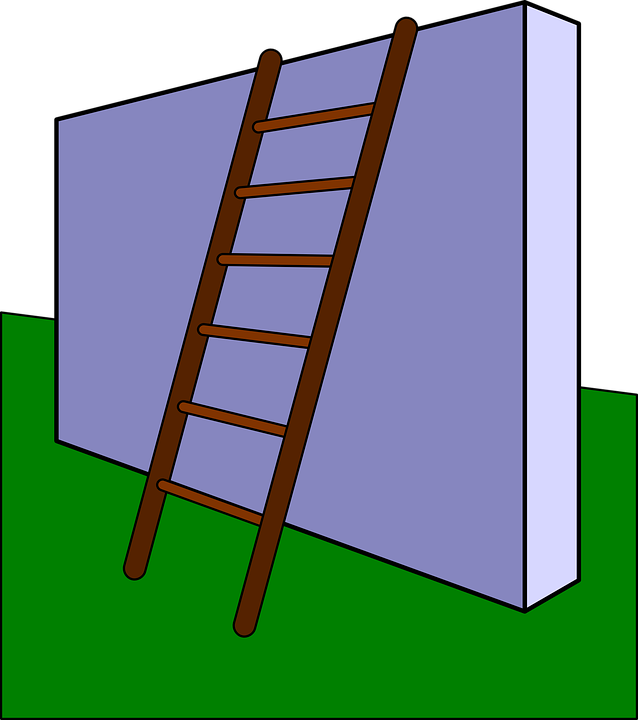 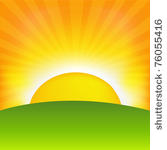 Work Undertaken to Overcome The Barriers
Single point of contact for LA’s
Regional training program
Quarterly regional practice leads meetings
Sharing of good practice
Shared resources
Information sharing protocol
Funding review
Contributing to improvement strategies e.g. fostering stocktake
CMF bid
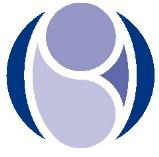 South East 
Strategic 
Partnership for
Migration
Thanks for listening 